On-line  Class
গ
ম
ত
স্বা
G,T Degree College
Kotchandpur Jhenaidah.
Teacher’s Information
Md. Abbas Ali
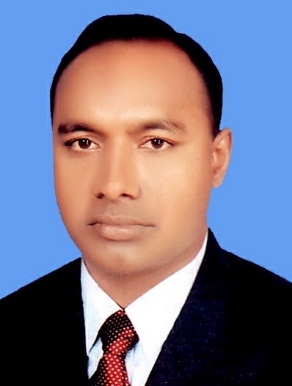 Assistant Professor (Management) 
G,T Degree College, Kotchandpur, Jhenaidah 
Facebook: facebook.com/abbasali1976
GMAIL: abbasali1976@gmail.com
Youtube: সহকারী অধ্যাপক আব্বাস আলী
Mob: 01911-655784 *01717-337116
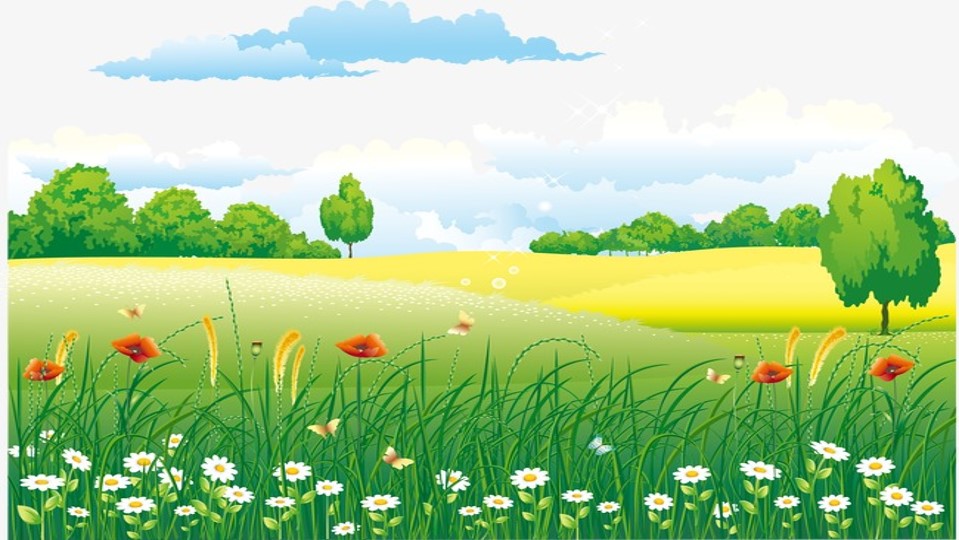 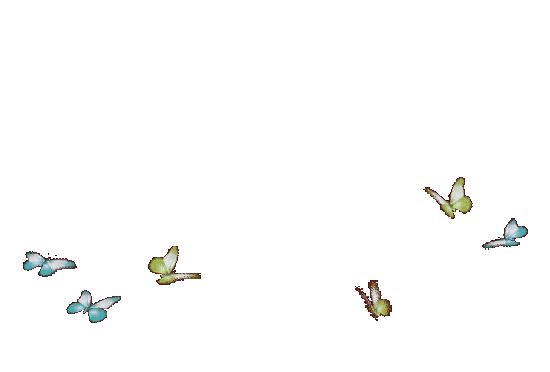 আজকের আলোচনা
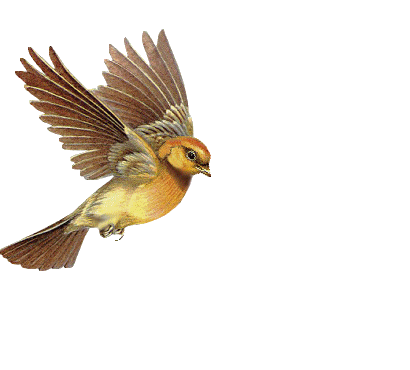 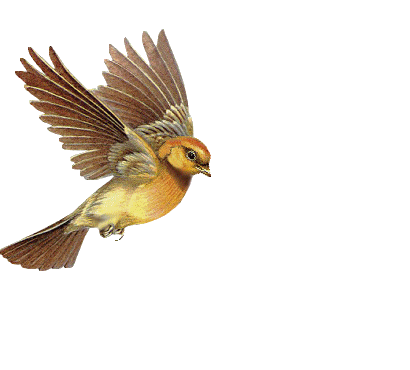 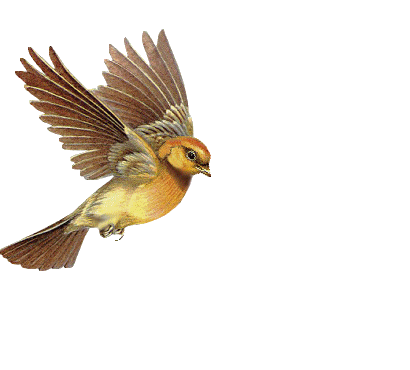 নিয়ন্ত্রণের আদর্শ বা নীতিমালা (Principles Of Controlling)
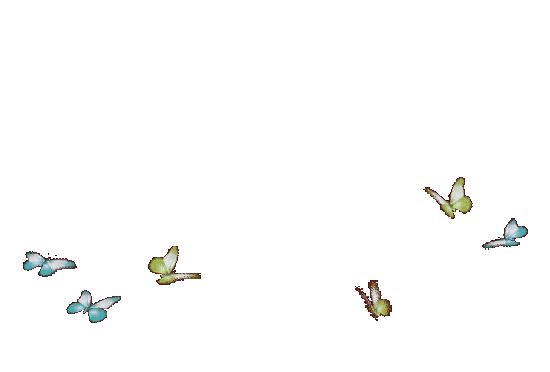 নিয়ন্ত্রণের আদর্শ বা নীতিমালা (Principles Of Controlling)
আদর্শ বা নীতি বলতে কোনো কার্য সম্পাদনের যথাযথ পথ-নির্দেশনাকে বুঝায়।মান নির্ধারণ,প্রকৃত ফলাফল নিরূপণ, মানের সাথে ফলাফলের তুলনা, বিচ্যুতি ঘটে থাকলে তা নিরূপণ এবং ভবিষ্যতে এরূপ বিচ্যুতি যাতে না ঘটে এজন্য প্রয়োজনীয় সংশোধনমূলক ব্যবস্থা গ্রহণ এরূপ প্রক্রিয়ার অধীন।
পরিকল্পনার এ গুরুত্বপূর্ণ কার্যকে সঠিকভাবে সম্পাদনের ক্ষেত্রেও কতিপয় আদর্শ বা মূলনীতির অনুসরণ করা যেতে পারে।নিম্নে তা তুলে ধরা হলো-
নিয়ন্ত্রণের আদর্শ বা নীতিমালা (Principles Of Controlling)
১.উপযুক্ততার নীতিঃ
৫.ভবিষ্যৎ দর্শনের নীতিঃ
২.সরলতার নীতিঃ
৬.ব্যতিক্রমের নীতিঃ
৭.মিতব্যয়িতার নীতিঃ
৩.দ্রুততার নীতিঃ
৪.নমনীয়তার নীতিঃ
৮.দক্ষতার নীতিঃ
নিয়ন্ত্রণের আদর্শ বা নীতিমালা (Principles Of Controlling)
১.উপযুক্ততার নীতিঃ এরূপ নীতি বলতে নিয়ন্ত্রণের যথাযথ পদ্ধতিকে যথাযথ ক্ষেত্রে প্রয়োগ করাকে বুঝায়।যেক্ষেত্রে সংখ্যাত্মক মান নির্ধারণ এবং অর্জিত কার্যফলকে তার সাথে তুলনা করে বিচ্যুতি নিরূপণ ও নিয়ন্ত্রণ ব্যবস্থা আরোপ করা সম্ভব সেখানে তাই করা উচিত। যেখানে বাজেট করা যায় না সেখানে বাজেটারি নিয়ন্ত্রণ পদ্ধতি প্রযোজ্য নয়। কর্মীদের মান নিয়ন্ত্রণে বিশেষ প্রতিবেদন বিশ্লেষণ করা যেতে পারে।তাই প্রতিষ্ঠানের যেই পর্যায়ে এবং যেই কাজে যে ধরনের নিয়ন্ত্রণ ব্যবস্থা উপযুক্ত মনে হয় সেখানে তার প্রয়োগ করা আবশ্যক।
নিয়ন্ত্রণের আদর্শ বা নীতিমালা (Principles Of Controlling)
২.সরলতার নীতিঃ পুরো নিয়ন্ত্রণ প্রক্রিয়ার বিষয়টি সহজেই অনুধাবনযোগ্য ও প্রয়োজনীয় ক্ষেত্রে সহজেই প্রয়োগযোগ্য হলে তাকে নিয়ন্ত্রণের সরলতার নীতি বলে। স্ব স্ব বিভাগ বা উপবিভাগের নির্বাহীগণ তার অব্যবহিত অধস্তনদের কার্য নিয়ন্ত্রণ করে। তাই নিয়ন্ত্রণ ব্যবস্থা যদি এমন হয় যা বুঝ উঠতে স্বয়ং নির্বাহী অস্পষ্টতায় ভোগেন তবে নিয়ন্ত্রণ ব্যবস্থা কার্যকর করা যায় না। এছাড়া নিয়ন্ত্রণ ব্যবস্থা জটিল হলে তা সময়সাপেক্ষ ও ব্যয়সাপেক্ষ হয়।ফলে তা কার্যকর ফল দিতে পারে না।
নিয়ন্ত্রণের আদর্শ বা নীতিমালা (Principles Of Controlling)
৩.দ্রুততার নীতিঃ নিয়ন্ত্রণ ব্যবস্থা দ্রুত বিচ্যুতি নিরূপণযোগ্য এবং সংশোধনী ব্যবস্থা দ্রুত বাস্তবায়নযোগ্য হলে ঐ নীতিকেই দ্রুততার নীতি বলে। পরিকল্পনা এমনভাবে নেয়া উচিত যাতে তাকে বিভিন্ন পর্যায়ে ভাগ করা সম্ভব হয়।ফল্র একটা পর্যায় পর্যন্ত কাজ হওয়ার পরই তা মূল্যায়নপূর্বক বিচ্যুতি নিরূপণ ও প্রয়োজনীয় সংশোধনী ব্যবস্থা গ্রহণসমেত পরবর্তী কাজ দ্রুততার সাথে পরই তা মূল্যায়নপূর্বক বিচ্যুতি নিরূপণ ও প্রয়োজনীয় সংশোধনী ব্যবস্থা গ্রহণসমেত পরবর্তী কাজ দ্রুততার সাথে শুরু ও বাস্তবায়ন করা উচিত।
নিয়ন্ত্রণের আদর্শ বা নীতিমালা (Principles Of Controlling)
৪.নমনীয়তার নীতিঃ নমনীয়তা বলতে পরিবর্তিত পরিস্থিতির সাথে সঙ্গতি বিধানের সামর্থ্যকে বুঝায়। নিয়ন্ত্রণ ব্যবস্থা এমন উচিত যাতে পরিবর্তিত পরিস্থিতির সাথে তা তাল মিলিয়ে চলতে সক্ষম হয়। বাজেটারি নিয়ন্ত্রণ কৌশল অনুসরণে যে বাজেট তৈরি করা হয়েছে তা সবসময়ই ঠিক থাকবে তাও প্রত্যাশিত নয়। তাই নিয়ন্ত্রণ ব্যবস্থায় অবশ্যই নমনীয়তার আদর্শ অনুসরণ করা আবশ্যক।
নিয়ন্ত্রণের আদর্শ বা নীতিমালা (Principles Of Controlling)
৫.ভবিষ্যৎ দর্শনের নীতিঃ উৎপাদনের লক্ষ্যমাত্রা অর্জিত না হওয়ার পিছনে কোনো একটা বিভাগের দায় নিরূপণই যথেষ্ট নয় উক্ত বিভাগ কেন তাদের ওপর অর্পিত দায়িত্ব পালনে ব্যর্থ হয়েছে,ভবিষ্যতে এরূপ অবস্থা যাতে কোথাও না ঘটে এজন্য ঊর্ধ্বতন ও সংশ্লিষ্ট নির্বাহীদের কি করা উচিত -নিয়ন্ত্রণ ব্যবস্থায় তারও দিক-নির্দেশনা থাকা আবশ্যক।ফলে তা পরবর্তী পরিকল্পনার ভিত্তি হিসেবে গণ্য হতে পারে।
নিয়ন্ত্রণের আদর্শ বা নীতিমালা (Principles Of Controlling)
৬.ব্যতিক্রমের নীতিঃ ব্যতিক্রমের নীতি বলতে কার্যক্ষেত্রে ব্যতিক্রমী ক্ষেত্রগুলোকে চিহ্নিত করে সেক্ষেত্রে বিশেষ কর্মব্যবস্থা গ্রহণ করাকে বুঝায়। যে সকল ক্ষেত্রে বিচ্যুতির ফলাফল সামগ্রিক পরিকল্পনা বাস্তবায়নে বড় ধরনের বিচ্যুতির সৃষ্টি করে সেগুলোকে চিহ্নিত করে সেখানে বিশেষ নিয়ন্ত্রণ ব্যবস্থা গ্রহণ করতে হয়।
নিয়ন্ত্রণের আদর্শ বা নীতিমালা (Principles Of Controlling)
৭.মিতব্যয়িতার নীতিঃ এরূপ নীতি বলতে সর্বোচ্চ কম খরচ ও ব্যয়ে কার্যক্ষেত্রে যথাযথ নিয়ন্ত্রণ ব্যবস্থা আরোপকে বুঝায়।অনেক সময় দেখা যায় মান নির্ধারণ,প্রকৃত কর্মফল মূল্যায়ন,বিচ্যুতি নিরূপণ ও সংশোধনমূলক ব্যবস্থা গ্রহণ অপ্রয়োজনীয় সময় ও অর্থ ব্যয় করা হয়।এরূপ ব্যয়ের ফলে নিয়ন্ত্রণ কাজে জটিলতা বৃদ্ধির পাশাপাশি বিলম্বও ঘটে।তাই নিয়ন্ত্রণ ব্যবস্থা সহজ ও স্বল্প ব্যয়সাপেক্ষ হওয়া আবশ্যক।
নিয়ন্ত্রণের আদর্শ বা নীতিমালা (Principles Of Controlling)
৮.দক্ষতার নীতিঃ দক্ষতা বলতে সঠিক সময়ে কম অর্থ ও শক্তি ব্যয়ে সঠিক কাজ করাকে বুঝায়।নিয়ন্ত্রণ ব্যবস্থা ত্বরিত বিচ্যুতি নিরূপণ ও সংশোধনমূলক ব্যবস্থা গ্রহণ ব্যর্থ হলে পরবর্তী পরিকল্পনা সঠিকভাবে গ্রহণ করা যায় না।এছাড়া কোনো সমস্যার যথাযথ সমাধান না হলে তা নতুন সমস্যার সৃষ্টি করে।তাই নিয়ন্ত্রণ ব্যবস্থা আরোপে দক্ষতার নীতি অনুসরণ করতে হয়।
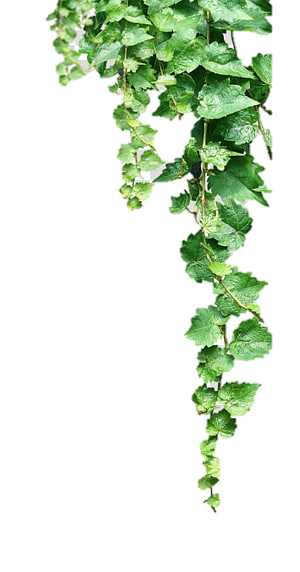 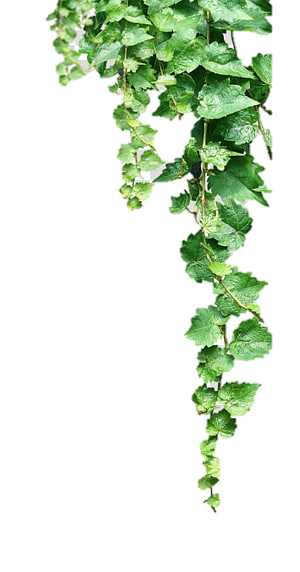 দ
বা
ন্য
ধ